URINARIOS SECOS PARA
                 QUITO
Una
Solución para Varios Actores
Saludos.
A todos los miembros de esta Comisión de Medio Ambiente y su presidente Juan Manuel Carrión por el tiempo dedicado  está exposición.
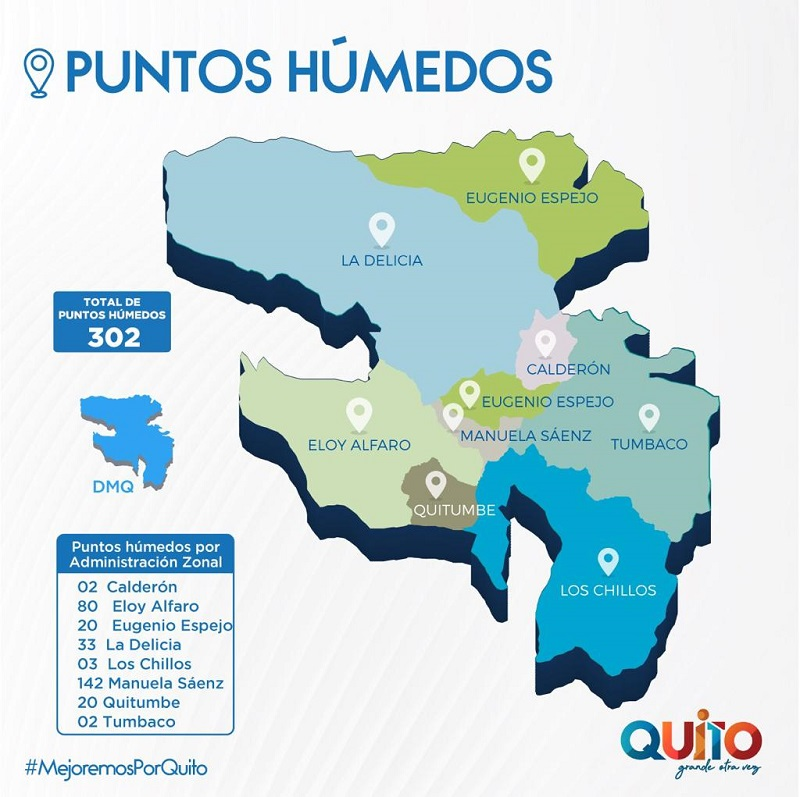 Sitios puntuales donde hay un problema de  acumulación de orina y en menor manera heces y basura.

 
Severo en Zonas Manuela Saenz (47%) y Eloy 
Alfaro (25 %).
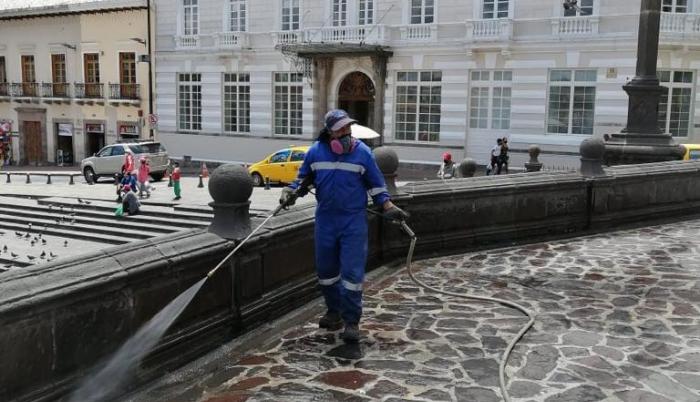 En 2018 el costo de limpieza  de Puntos Húmedos
 fue de $ 1,8 millones,  invertido principalmente
 en hidrolavado.
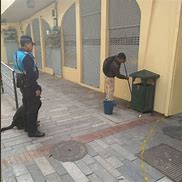 A pesar de las multas
que dicta la 
Ordenanza 332 
($ 80 por infracción) 
No hay mejoras
significativas. 

Aumento de “habitantes de calle”

Problemas vecinos y gestores espacios
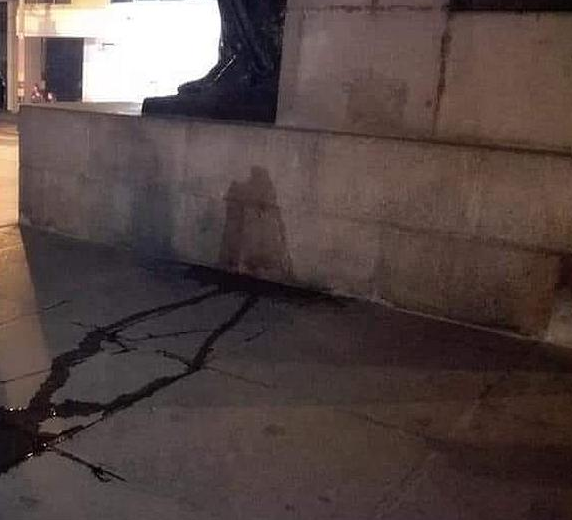 Reducción de
puntos húmedos

Objetivo 2020-2023
EMASEO.
ORINAR
ES UNA
NECESIDAD HUMANA. 


LA SOLUCIÓN DE MENOR RESISTENCIA ES SATISFACERLA
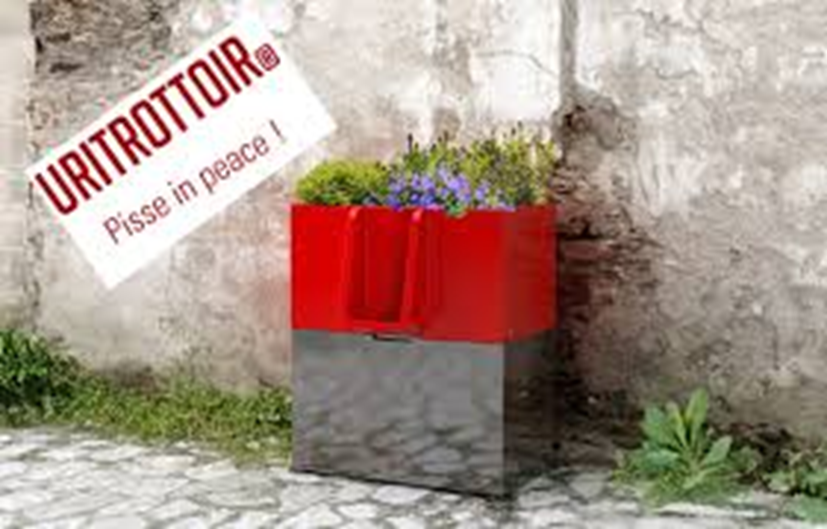 URINARIOS SECOS
Urinarios secos, no usan agua para el enjuage y pueden o no estar conectados a la red de alcantarillado.
Una persona orina cada 2 a 3horas promedio.
La mayoría de usos de baños públicos son para orinar.
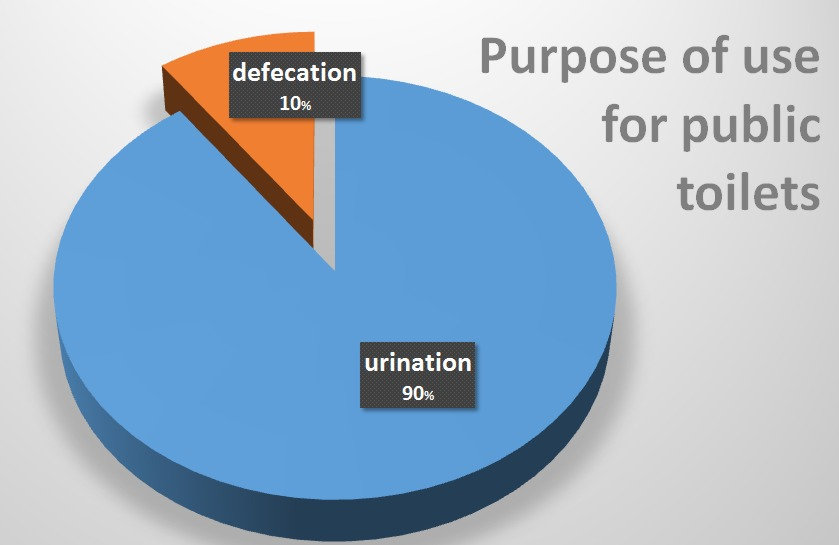 Urinarios secos semipermanentes
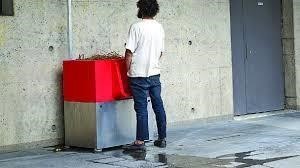 Francia
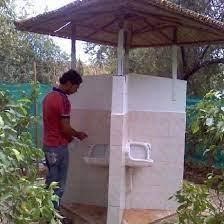 India
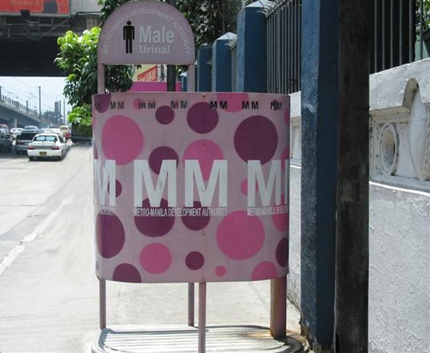 Filipinas
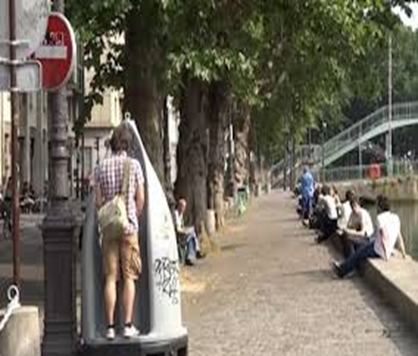 Países Bajos.
Conexión a alcantarilla vs recolección periódica de orina
Diagrama de urinario semi permanente 

Materiales: Concreto, metal, malla metálica, jardinera, plantas.
Maceta
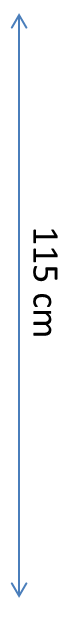 115 cm
155 cm
Urinario
73 cm
70 cm
Vista    frontal  y  lateral
[Speaker Notes: l]
Urinario
40 cm
Jardinera.
73 cm
70 cm
Prototipo en configuración
Vista superior
Costo aproximado $ 225 por unidad
Posibilidades de reverdecimiento urbano, plantas enredaderas (taxo p ej) o setos.




Base para pintura (arte urbano) en lase concreto
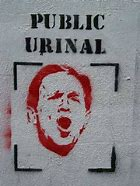 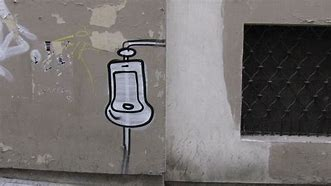 Instalaciones temporales
Prestación del servicio de urinarios públicos para eventos, en especial aquellos en sitios de gran afluencia temporal.
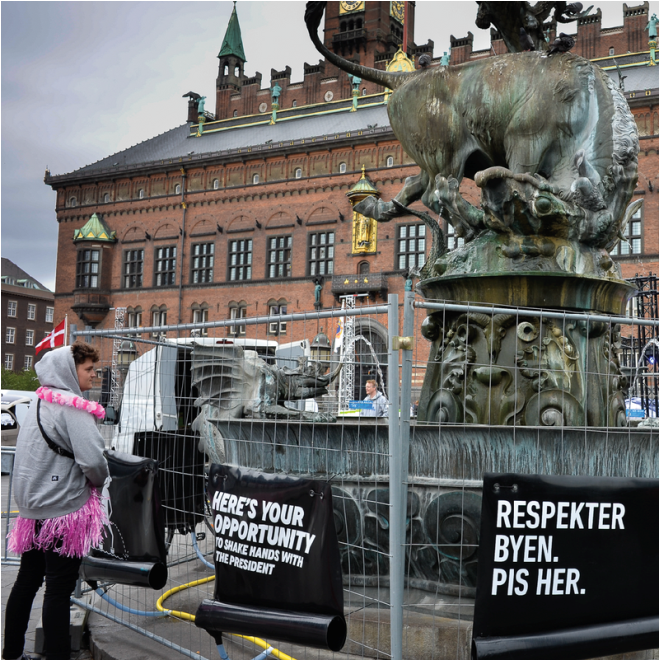 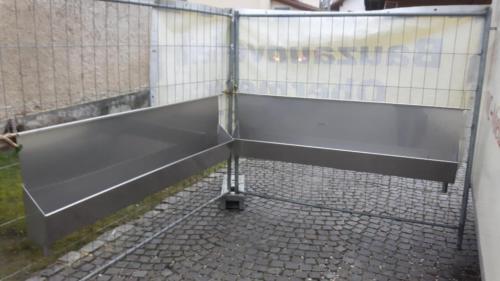 Posibilidades de instalaciones semipermanentes conectadas a reciclaje de  
                                              nutrientes.
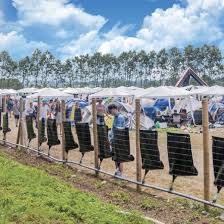 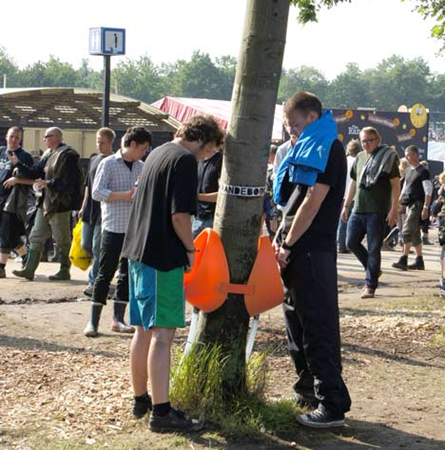 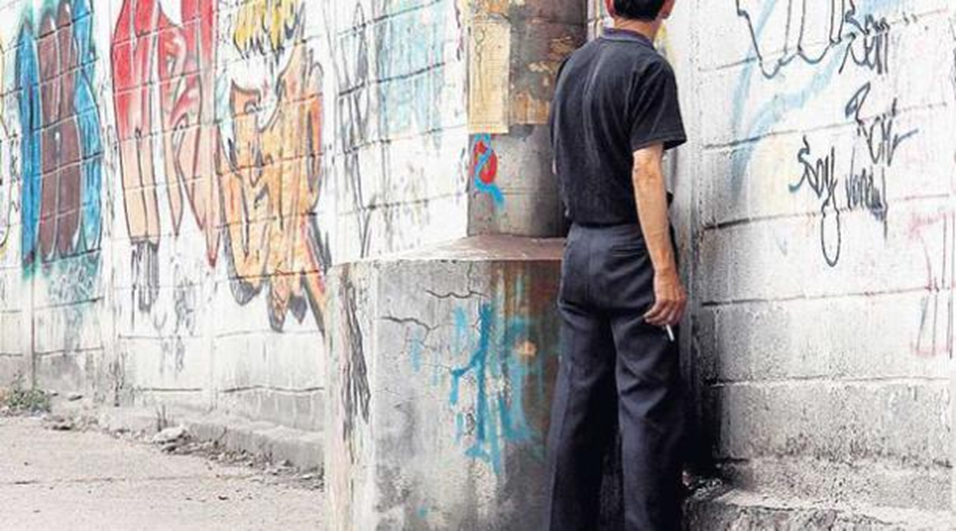 Muchas gracias por su atención.